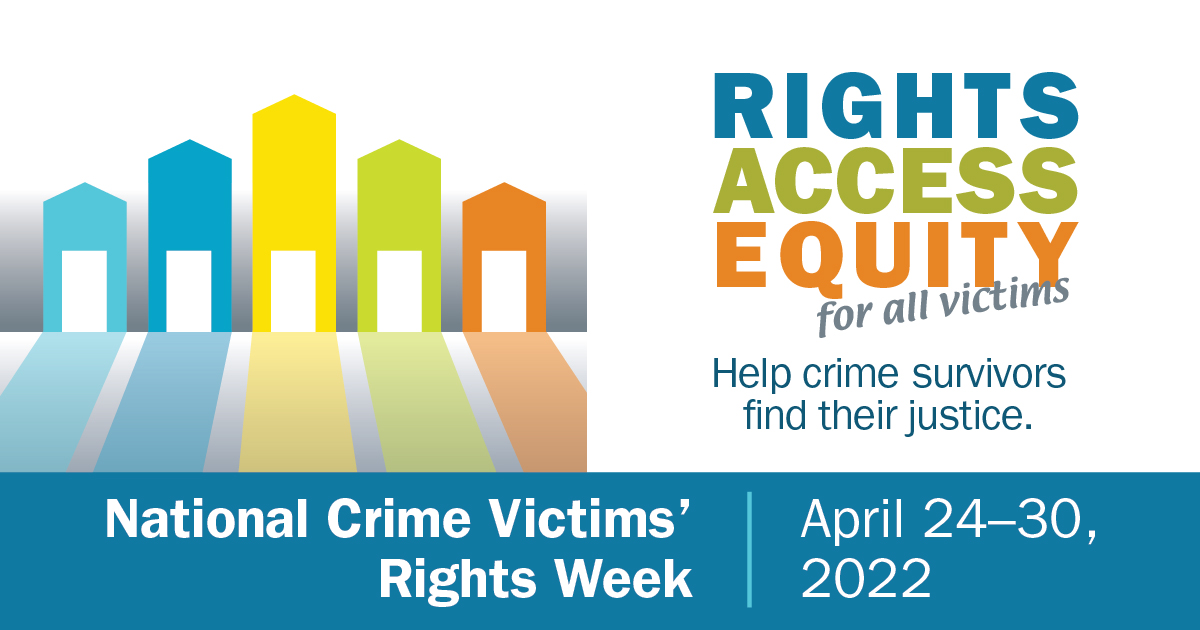 The Office of the Victim Advocate (OVA)
Who we are, what we do and the OVA’s authority to file a limited special appearance.
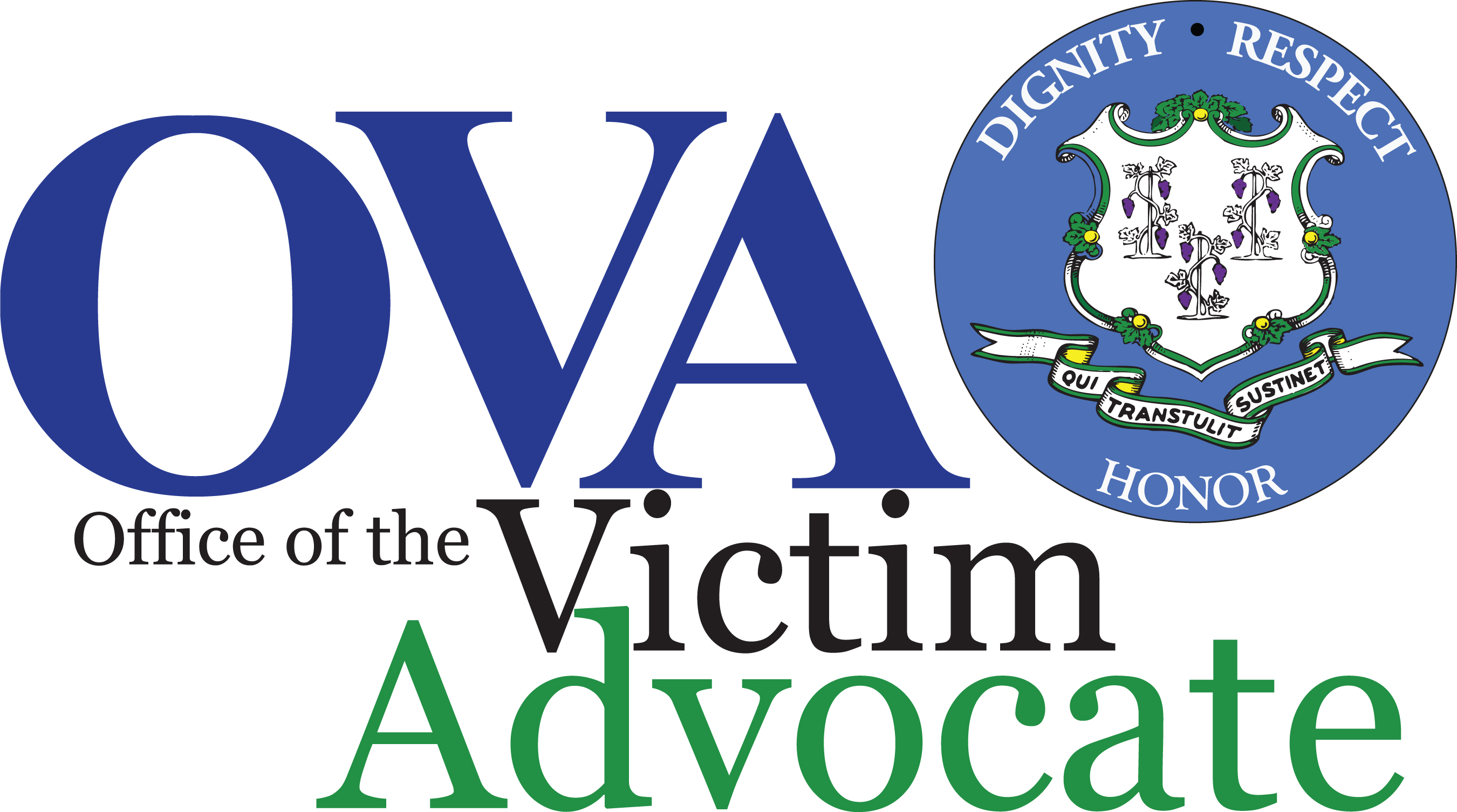 History of the Crime Victims’ Rights Movement in Connecticut
CONSTITUTION of the STATE of CONNECTICUT Article XXIX - Rights of Victims of Crime
The right to be treated with fairness and respect throughout the criminal justice process; 
The right to timely disposition of the case following arrest of the accused, provided no right of the accused is abridged; 
The right to be reasonably protected from the accused throughout the criminal justice process; 
The right to notification of court proceedings; 
The right to attend the trial and all other court proceedings the accused has the right to attend, unless such person is to testify and the court determines that such person’s testimony would be materially affected if such person hears other testimony;
CONSTITUTION of the STATE of CONNECTICUT Article XXIX - Rights of Victims of Crime
The right to communicate with the prosecution; 
The right to object to or support any plea agreement entered into by the accused and the prosecution and to make a statement to the court prior to the acceptance by the court of the plea of guilty or nolo contendere by the accused; 
The right to make a statement to the court at sentencing; 
The right to restitution which shall be enforceable in the same manner as any other cause of action or as otherwise provided by law; 
The right to information about the arrest, conviction, sentence, imprisonment and release of the accused.
What do the constitutional rights mean?
What the Constitutional rights DON’T mean
OVA Staff
OVA Statutory responsibilities C. G. S. Sec. 46a-13c
OVERSIGHT
ENFORCEMENT
Receive and review complaints
Conduct investigation when necessary
File limited special appearance
Recommend changes in state policy or legislation
Conduct programs of public education and outreach
Evaluate the delivery of services to victims
Coordinate and cooperate with public and private entities
Review the procedures established by public or private entities
Ensure a centralized location for victim services information
Monitor the services provided by the Witness Protection Program
OVA  statutory mandates
The OVA in Action
OVA Action – The Big Picture
File a Limited Special appearance
Pursuant to C.G.S. Section 46a-13c(5), the Victim Advocate may file a limited special appearance in any court proceeding for the purpose of advocating for any right guaranteed to a crime victim by the Constitution of the state or any right provided to a crime victim by any provision of the general statutes.
Assault victim was extremely frustrated that the defendant’s criminal proceedings had been pending for almost four years since the defendant’s arrest with no trial date in sight
The mother of a minor victim began the process to apply for a U-Visa but was unsuccessful in obtaining the requisite certificate of helpfulness from her local police department due to the fact that the victim’s daughter was a minor.
Family members of a manslaughter victim were denied access to the court proceeding of a case transferred to the adult criminal docket from the juvenile docket due to the seriousness of the case and were also denied any information about the case or the offender
Crime victim, a quadriplegic after serious assault, afraid the defendant would contact her and daughter once he was released from prison
Brett Bednarz, arrested for the murder of his mother and 2 house guests.  An estate was initiated in Probate Court for the distribution of the victim’s assets,  which the defendant stood to inherit
Probate Court Practice Book Rule Change
New Rule-Section 30.26 Withholding of distribution when an heir or beneficiary charged with certain crimes.On motion of the Office of the Victim Advocate, state’s attorney or official a having an equivalent law enforcement role in another jurisdiction, or on motion of a party or court-appointed guardian ad litem, the court shall direct the executor or administrator to withhold any distribution to an heir or beneficiary if the court finds that the heir or beneficiary has been charged with a crime listed under C.G.S. section 45a-447.  On final disposition of the charge, the court shall determine the eligibility of the heir or beneficiary to receive distributions under C.G.S. section 45a-447.
The Criminal Justice System:  How does the OVA fit in?
Appropriate for the OVA?
OVA Assistance
OVA cannot assist
Alleged violation of a crime victim’s constitutional or statutory rights
Denial of services as a crime victim
Return of seized property
Navigation/education of the criminal justice process
Divorce/Custody/Support Matters
Civil lawsuits*
Motion for stay of proceedings
Housing Matters
Federal Criminal Matters
Immigration Matters*
U/T Visa Referrals
Criminal defendants
OVS vs. OVA
OVS:  Direct Services
OVA:  Oversight & Enforcement
Office of the Victim Advocate
505 Hudson Street, 5th Floor
Hartford, CT 06106
(860) 550-6632
Toll free (CT) (888) 771-3126
www.ct.gov/ova
Email:  OVA.Info@ct.gov
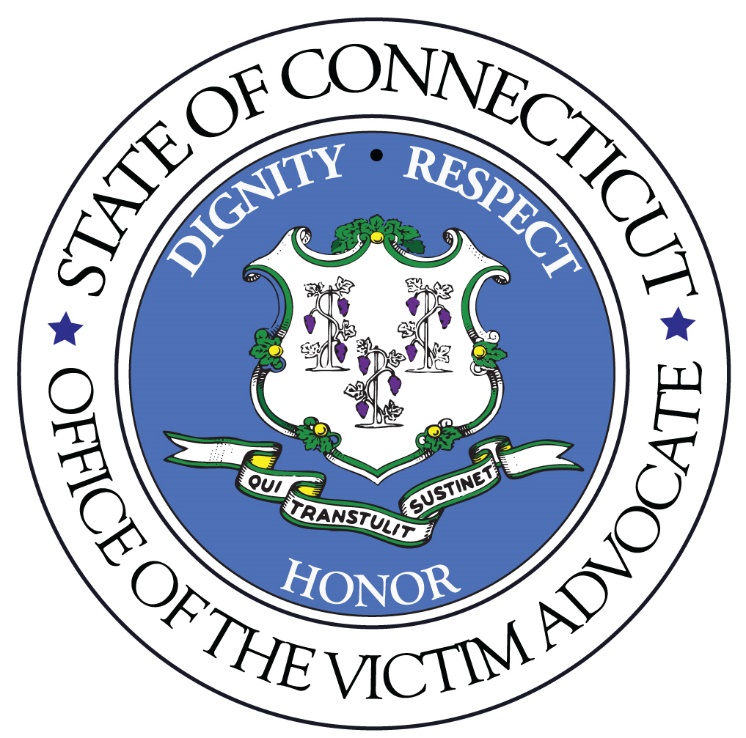 Protection, Promotion and Enforcement of Crime Victims’ Constitutional and Statutory Rights